Grange PRIMARY SCHOOLYEAR 3/4 ENGLISH WORKSHOP
Monday 3rd October 2022
Workshop aims
• To explore the English curriculum in Years 3 & 4. 
• To provide explanations and examples of key grammatical aspects of the Years 3 and 4 curriculum. 
• To share websites for further information and support.
What is spag?
SPaG is made up of three elements: 
• Spelling 
•Punctuation 
•Grammar
What are fronted adverbials?
Fronted adverbials are adverbs (words that describe a verb) that are moved to the front of the sentence. Adverbs are used to describe verbs (action words e.g. jump, laughed, sat, ate, etc.). Fronted adverbials described verbs but are placed at the beginning of a sentence. Here are some examples of sentences with a fronted adverbial: Quietly, Michael tiptoed into the room. As quick as a flash, mum tidied the room. Gracefully, the dancers pranced around the room. 

The underlined words/phrases are examples of fronted adverbials. Children are encouraged to use fronted adverbials to find different ways of beginning their sentences.
fronted adverbials
Here are some examples of questions to show you the level of understanding the children are required to have:
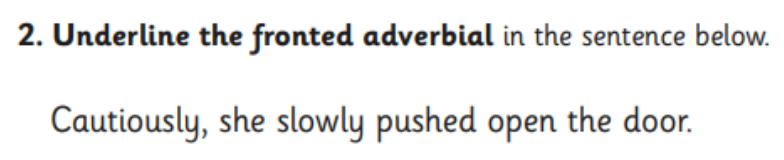 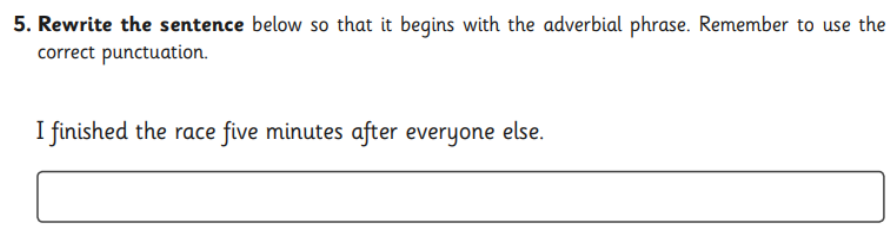 fronted adverbials
If you would like further information about fronted adverbials, here are some video links for support:  

https://www.bbc.co.uk/bitesize/topics/zwwp8mn/articles/zp937p3#:~:text=A%20fronted%20adverbial%20is%20when,the%20sentence%2C%20before%20the%20verb
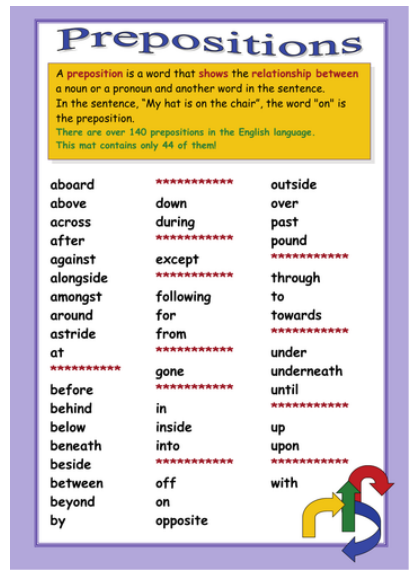 prepositions
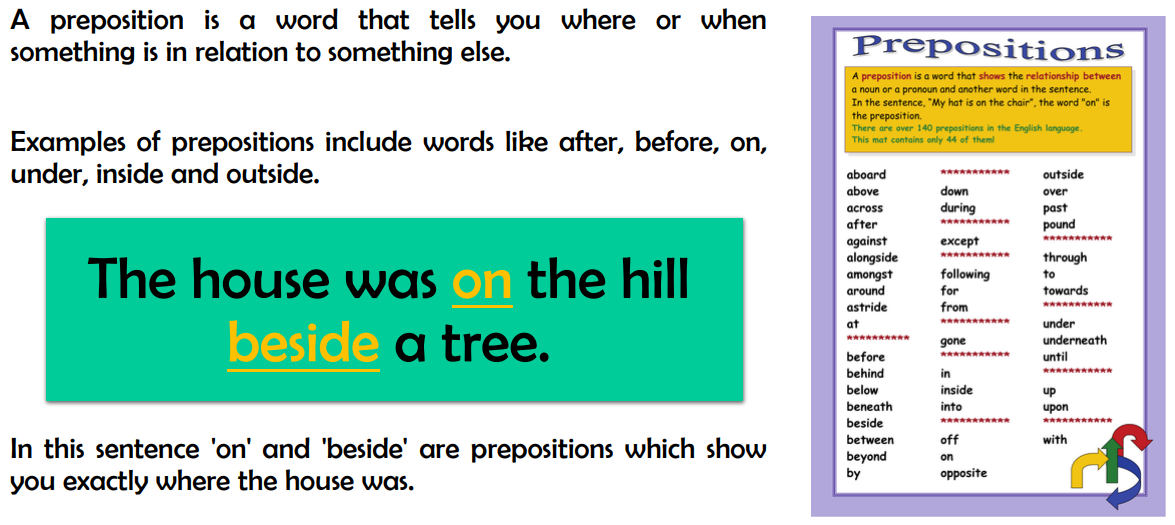 prepositions
https://www.bbc.co.uk/bitesize/topics/zwwp8mn/articles/zw38srd
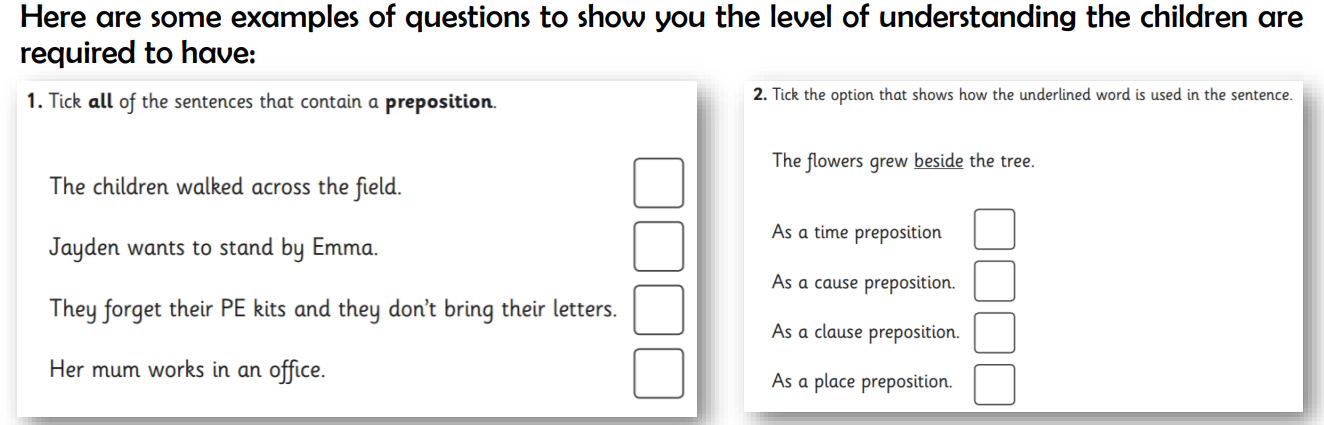 Apostrophes
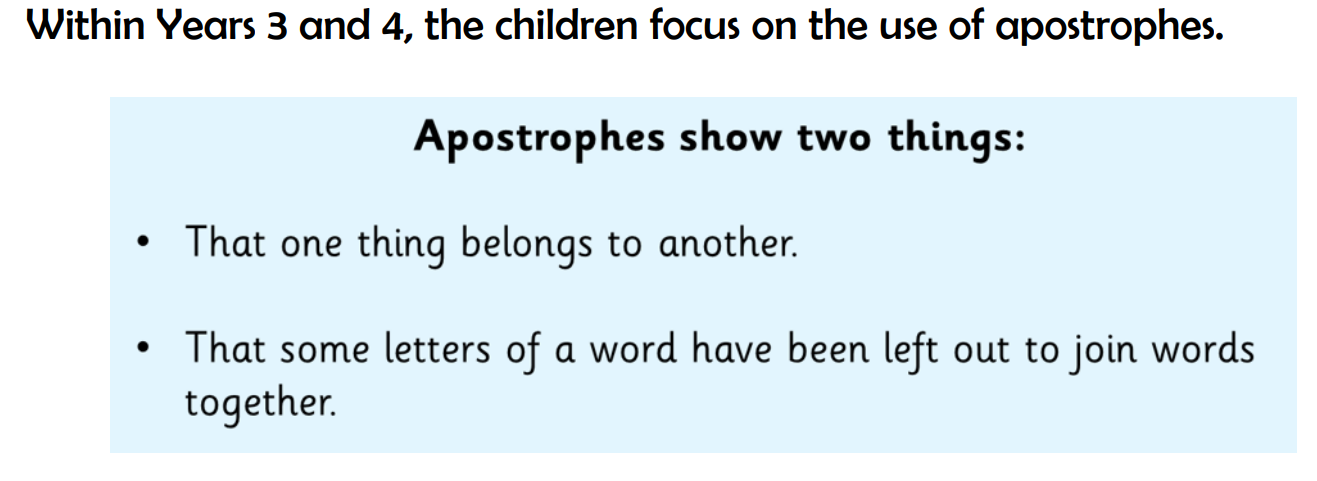 Apostrophes
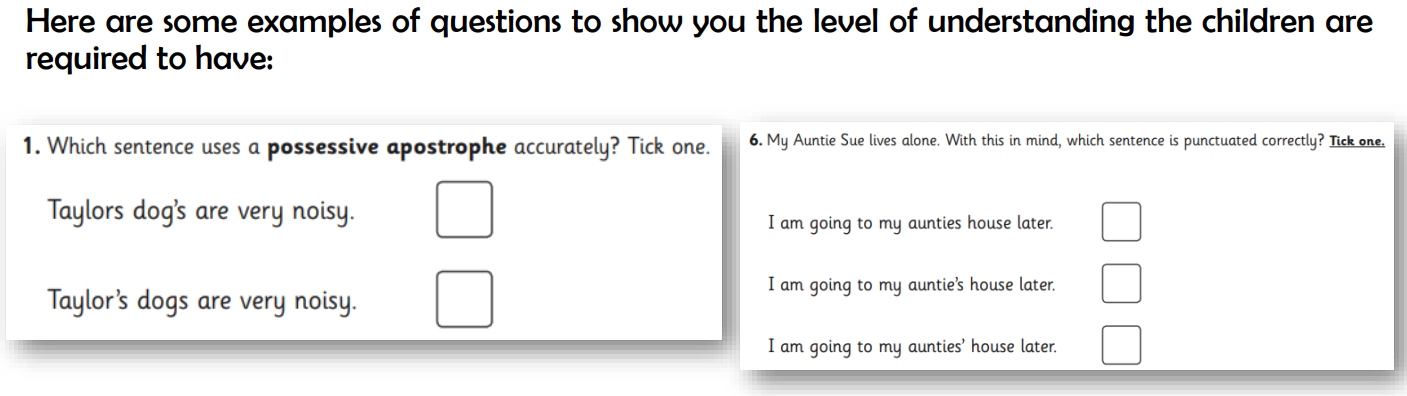 https://www.bbc.co.uk/bitesize/topics/zvwwxnb/articles/zx9ydxs
DIRECT SPEECH
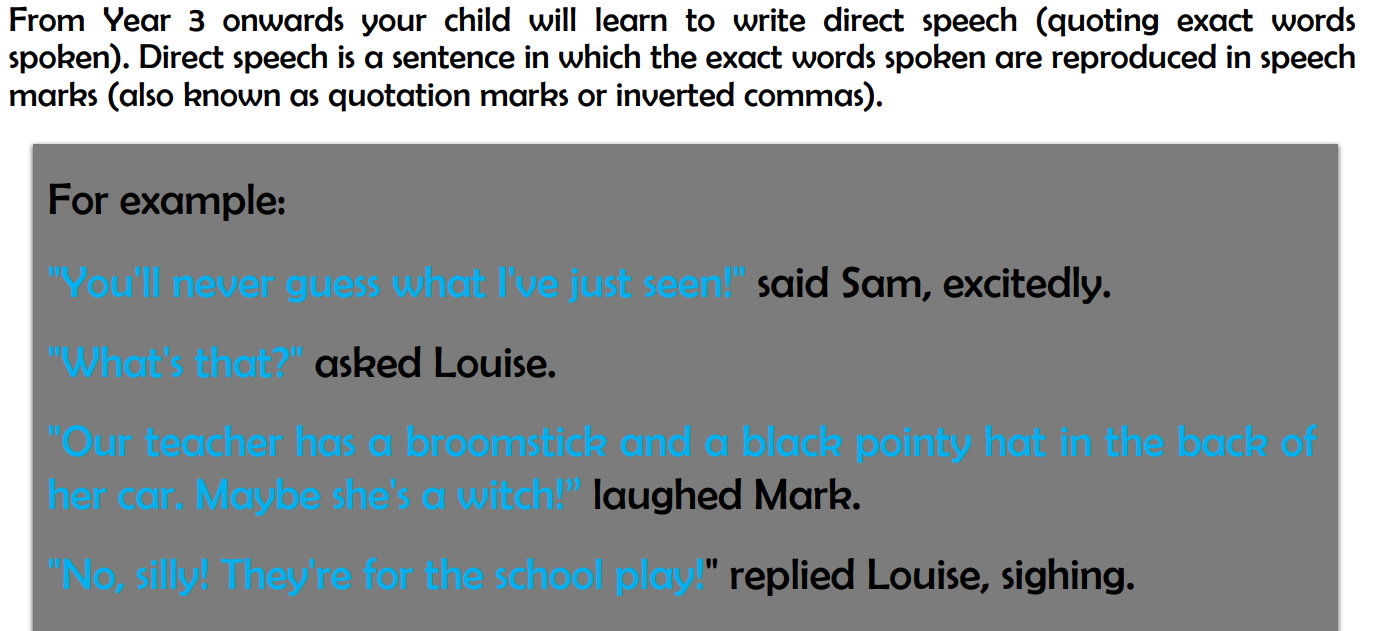 spelling
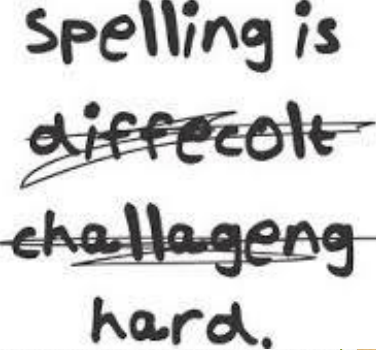 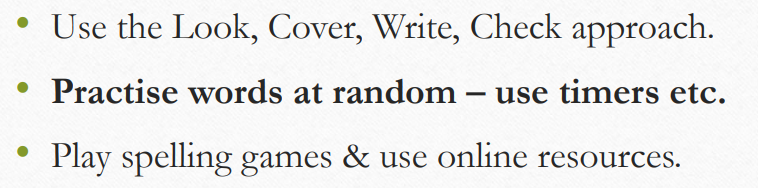 https://spellingframe.co.uk/
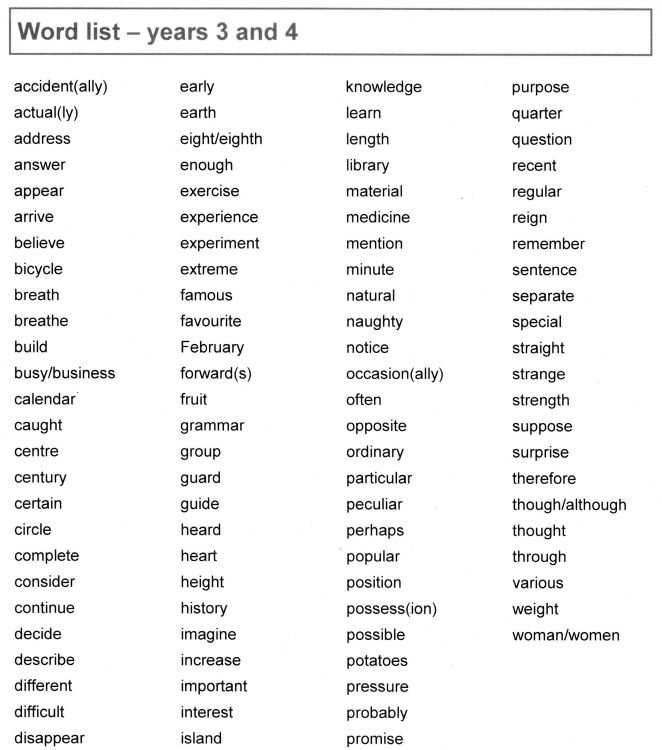 spelling
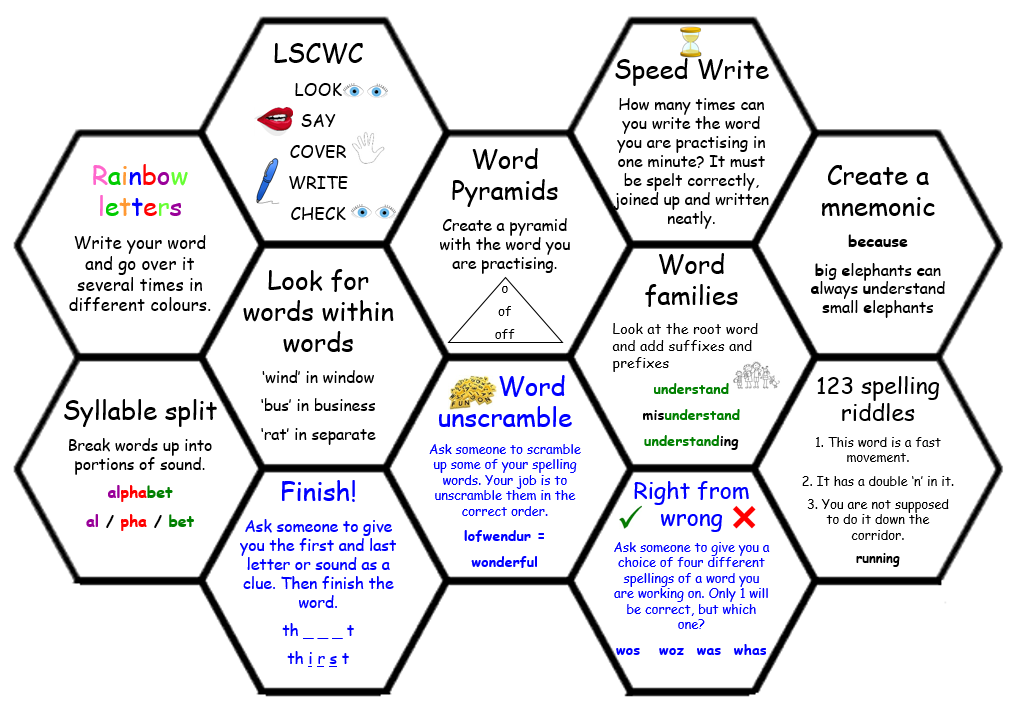 spelling
Basic skills
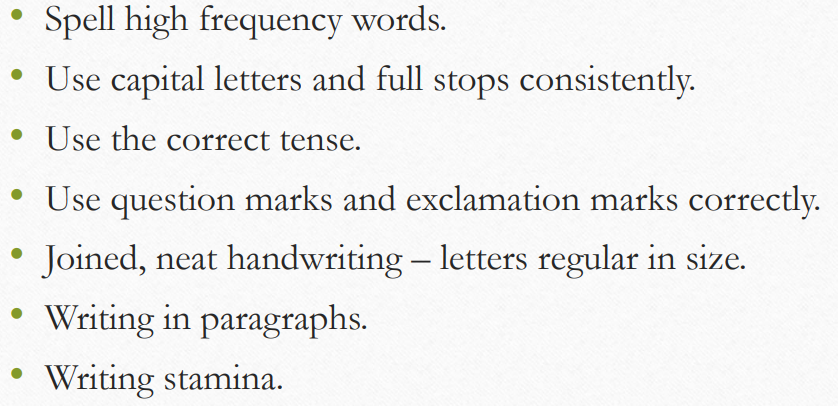 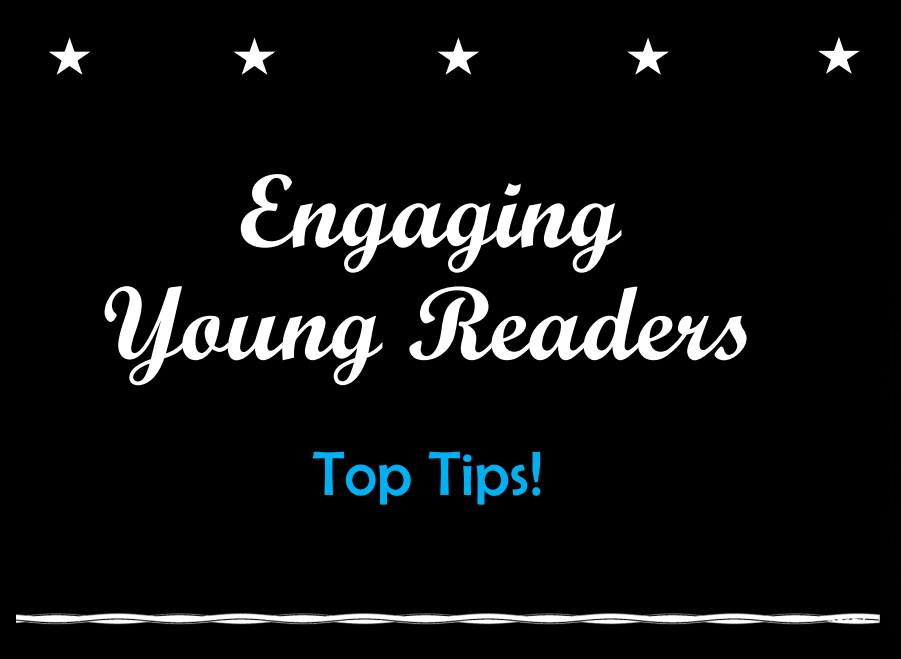 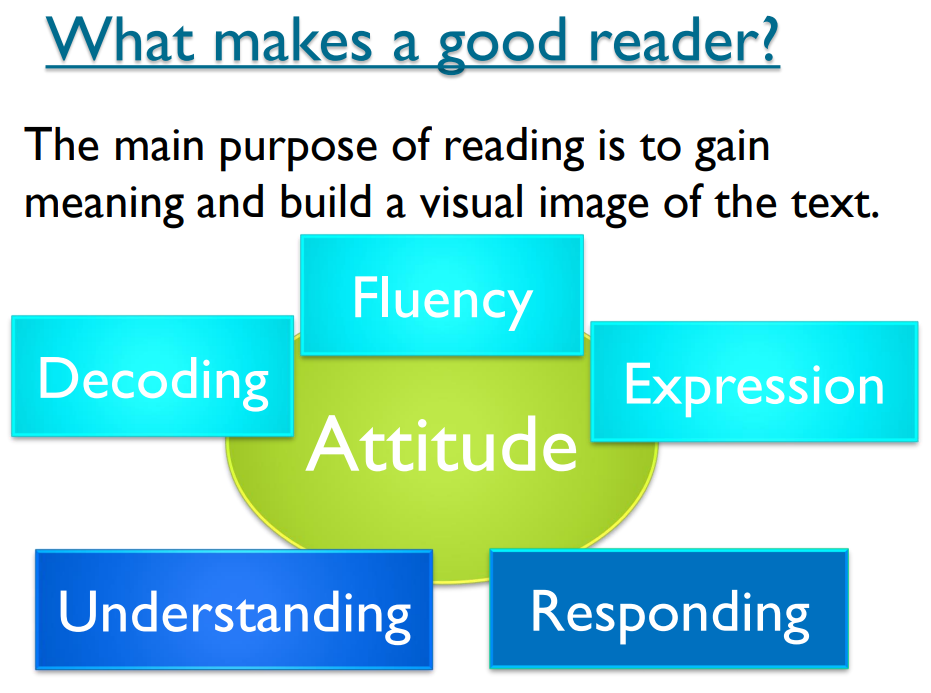 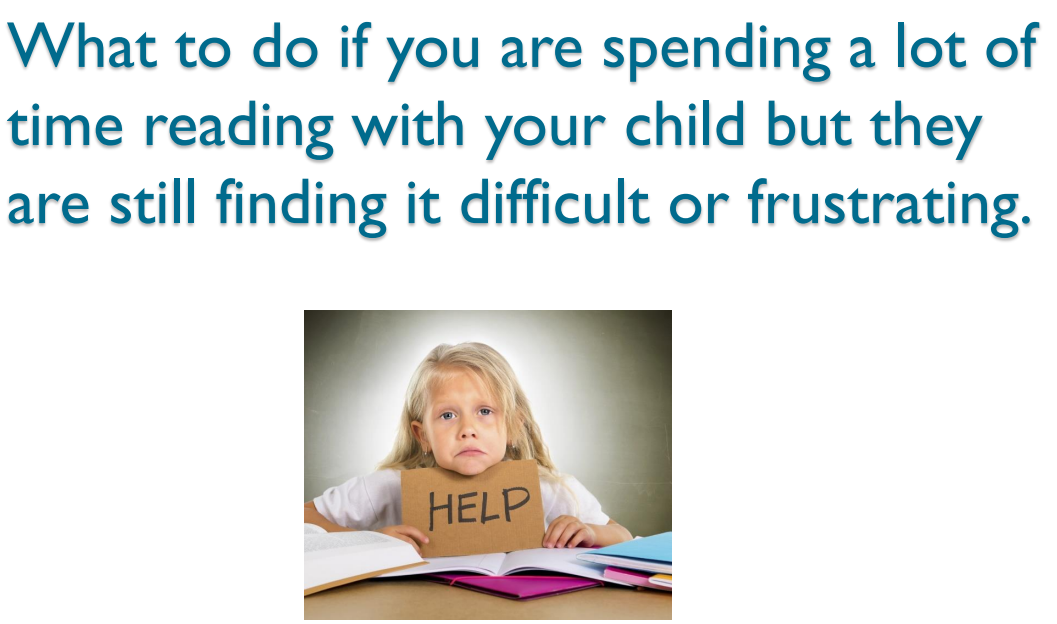 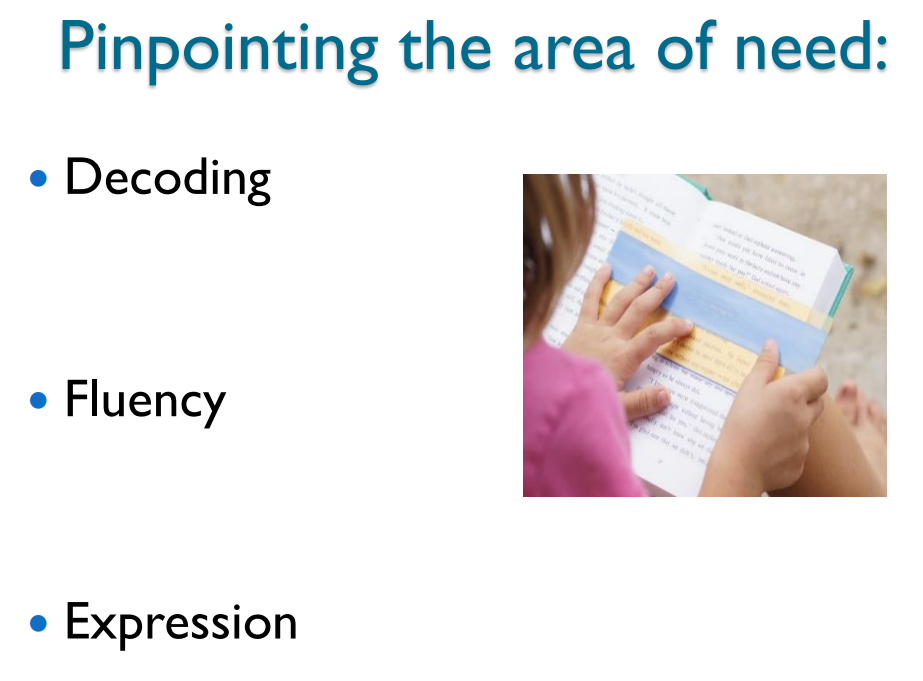 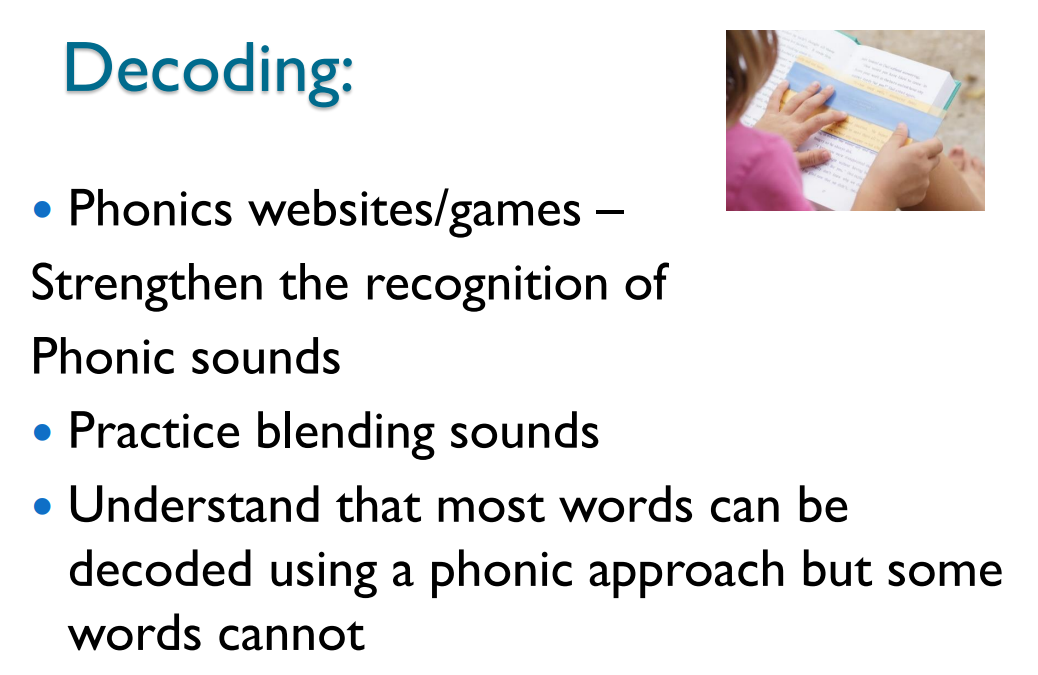 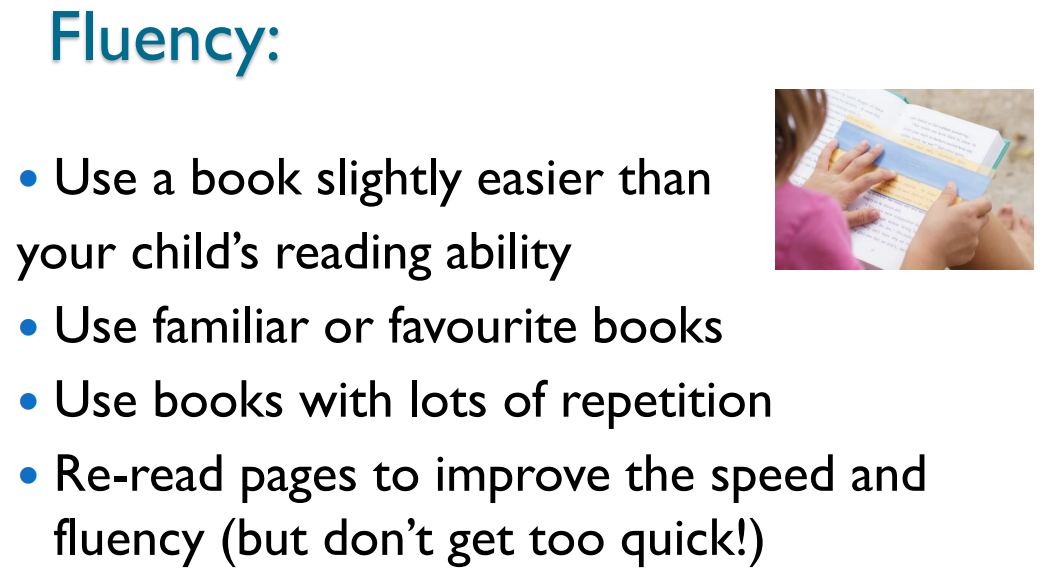 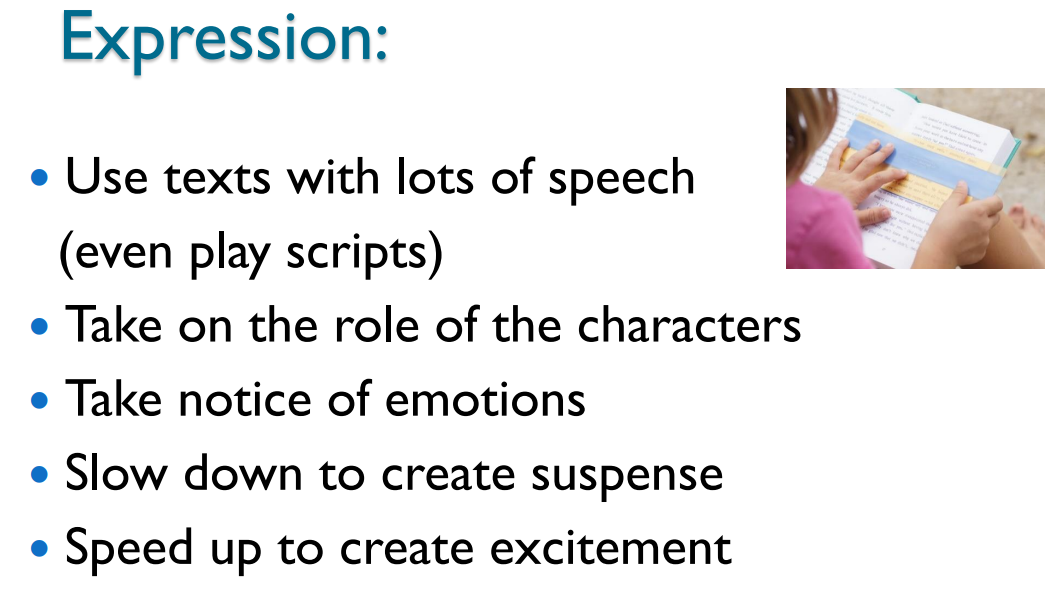 Question stems
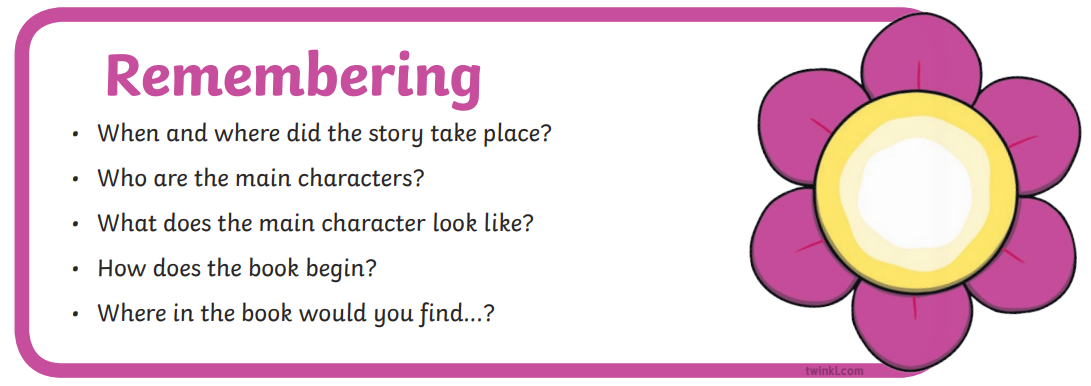 Question stems
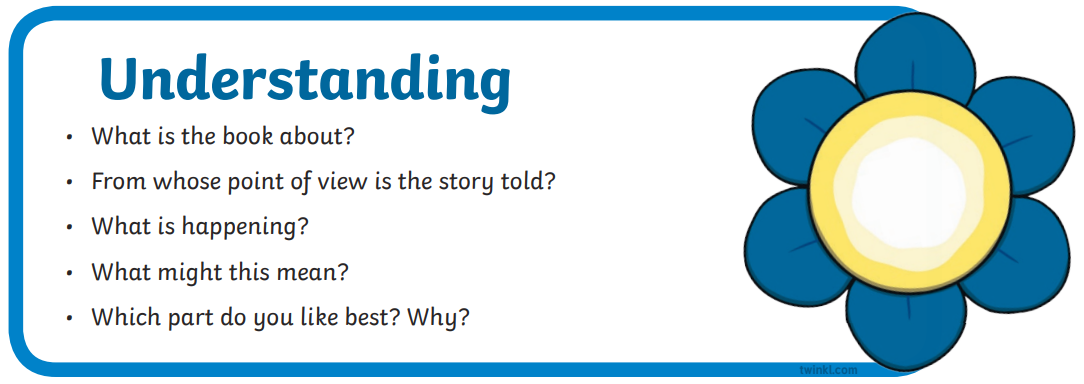 Question stems
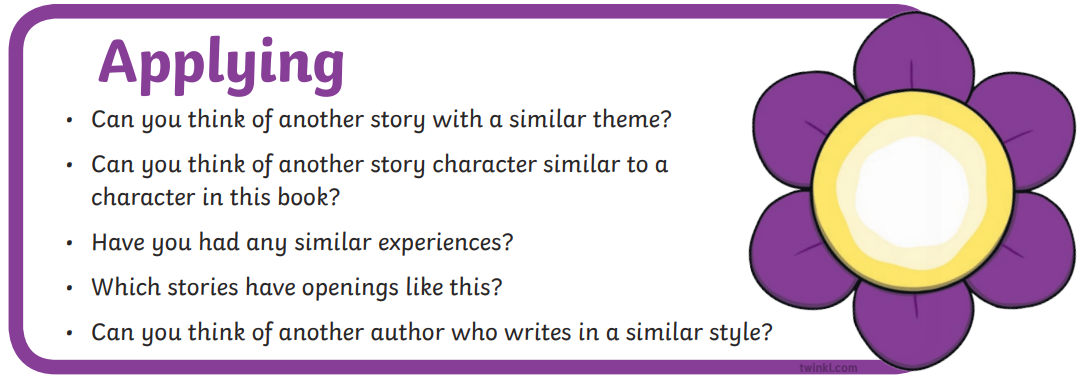 Question stems
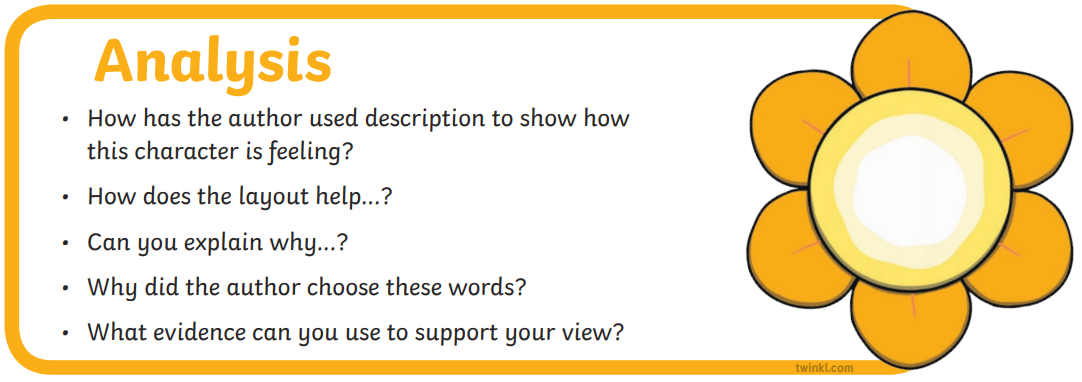 Question stems
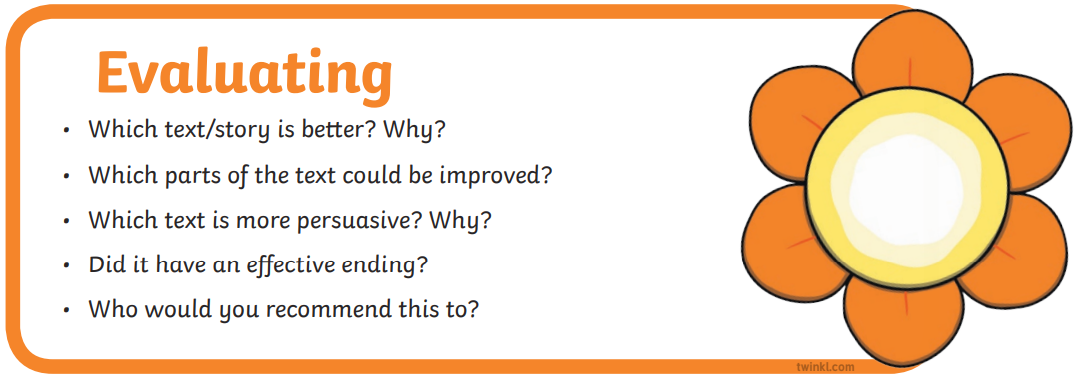 Question stems
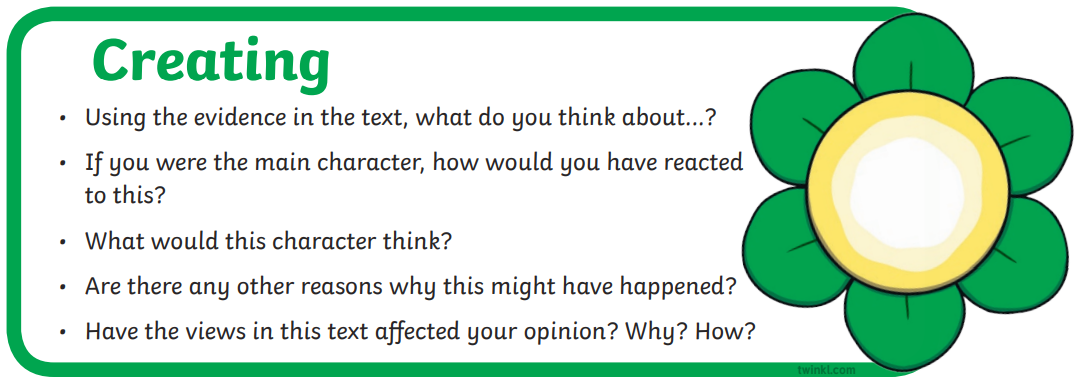 USEFUL WEBSITES
https://www.spellingcity.com/

https://www.funenglishgames.com/grammargames.html

https://www.bbc.co.uk/bitesize/subjects/zv48q6f

http://www.primaryhomeworkhelp.co.uk/literacy/index.htm
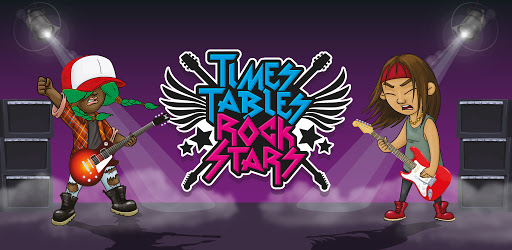 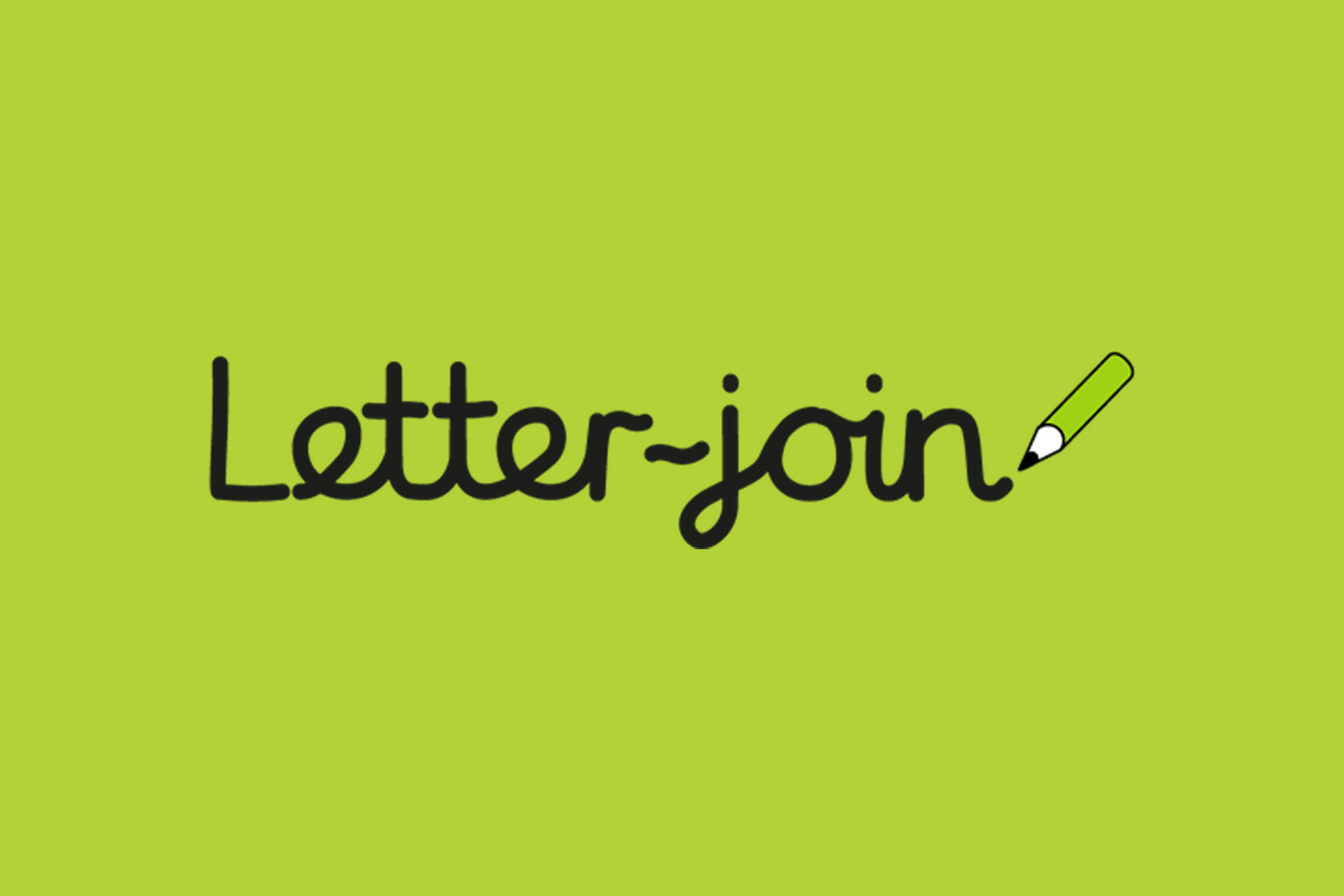 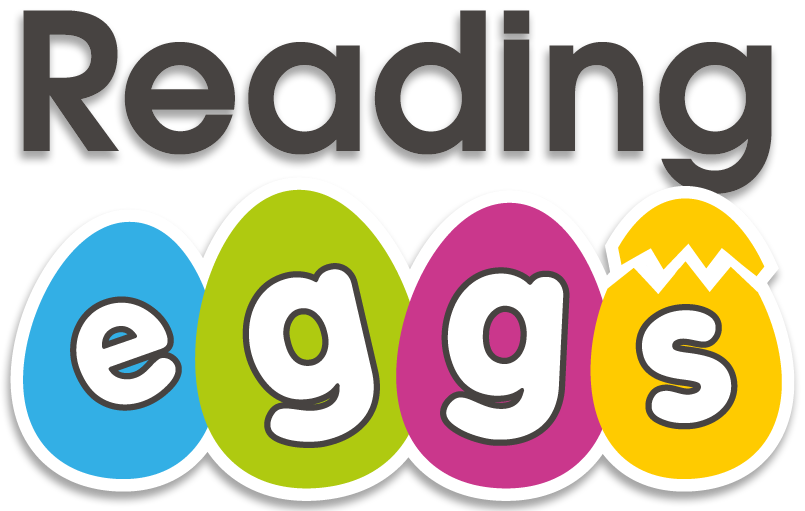 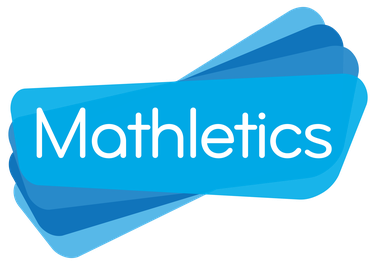